Item 2: CDR Definitions
Jörg Schulz, EUMETSAT
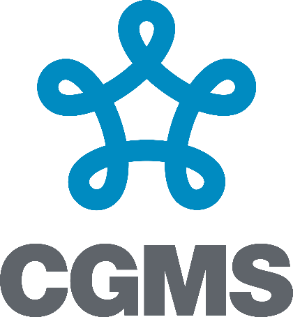 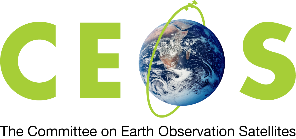 Definition Discussion Recap
Major items of the discussion:
The lack of a commonly adopted definition, and the understanding of what is referred as an FCDR, may lead to issues for the future;
Current definition of FCDR (National Research Council adopted by GCOS) leaves a lot room for interpretation, and that while GCOS defined specific requirements for uncertainty and stability for the CDRs addressing ECV Products, it never did so for the input data (e.g. the FCDR);
In terms of responsibility GCOS vs. space agencies, the space agencies should focus on what needs to be done in order to comply with the guidelines and requirements defined by GCOS, and this is what the definitions should address.
New definitions might be to strict;
Definitions may be different in different agencies due to different usage scenarios for CDRs;
GCOS requirements are overrated.
Way forward
For the way forward, Mark suggested an external review process for the proposed definitions, with broad distribution, not only among space agencies but also including other communities. Jörg proposed to update the definitions for FCDRs and CDRs, with and introductory section focussed on context and history, and that Chris and Jeff could work together on incorporating the constructive additions of Jeff in the document(s) before any distribution for review (Action WGClimate10-4). It was agreed that this process will be followed up in the upcoming telecons, and the results hopefully brought up for discussion at WGClimate #11. Then the WG can also take a decision on the review process.
Action